Energie RinnovabiliLaurea Magistrale in Chimica
Trieste, Marzo 2023
Prof. Federico ROSEI
Dipartimento di Scienze Chimiche e Farmaceutiche federico.rosei@units.it
C11, Aula 9
n.5
Energy “Operations”
Energy Conversion
Energy Saving
Energy Storage
Energy Transmission
2
Energy Operations
There are four main “operations” that we perform on energy: 
conversion from one form into another
saving it by adopting more efficient materials and technologies 
storing it for later use and 
transmitting it over a distance

All four are crucial components of our energy infrastructure
3
Examples of energy conversion
Some examples of energy conversion since ancient times:
Combustion to convert fuel (including wood…!) into heat
Muscular / potential conversion into mechanical energy (e.g. kinetic energy, motion)
Wind to power windmills & sailboats
4
Energy saving
Examples of energy saving:
Using more efficient conversion technologies (e.g. solid state lighting vs. incandescent filament, electrical motor vs. internal combustion engine)
Materials with high thermal insulation, e.g. to reduce heat dissipation
5
Energy storage
Energy can be “stored” in many forms
Electrical energy
Batteries, supercapacitors
Potential energy
Fuels (chemical energy)
6
Energy distribution & transmission
Electrical grid
Static grid
Smart grid
7
European grid
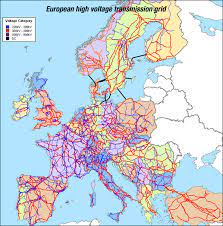 8
The electrical grid is the electrical power system network comprised of the generating plant, the transmission lines, the substation, transformers, the distribution lines and the consumer.
Traditionally, electricity generation facilities have been developed in locations far from consumption centres with the electric grid connecting the two1.
The electrical grid is divided into three main components2:
GENERATION – There are two types of generation – centralized and decentralized.  Centralized generation refers to large-scale generation far from consumption. This includes coal, nuclear, natural gas, hydro, wind farms and large solar arrays.  The grid connects centralized power to consumers.  Decentralized generation occurs close to consumption, for example rooftop solar.
TRANSMISSION and DISTRIBUTION- Transmission includes transformers, substations and power lines that transport electricity from where it is generated to points of consumption. When electricity is at high voltages, transmission losses are minimized over long distances and resistive transmission lines.   Therefore, at the point of generation, substations contain transformers that step-up the voltage of electricity so that it can be transmitted.  Transmission is achieved via powerlines and can occur either overhead or underground.  When it arrives at points of consumption, another substation is found to step-down the voltage for end-use consumption3.
CONSUMPTION – There are various types of consumers; namely industrial, commercial and residential consumers. Each of these consumers has different needs but in general electricity delivers important energy services like light and power for appliances .
9
Smart grid
A smart grid is an electricity network that uses digital and other advanced technologies to monitor and manage the transport of electricity from all generation sources to meet the varying electricity demands of end users.
10